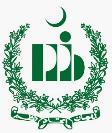 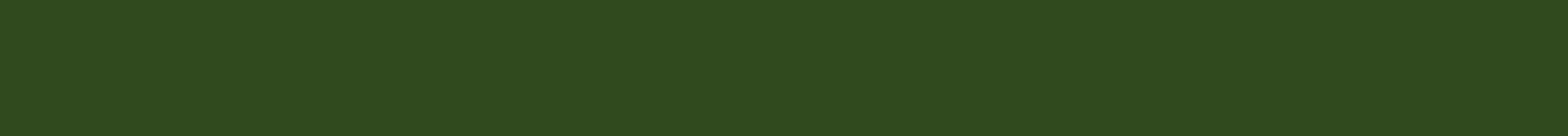 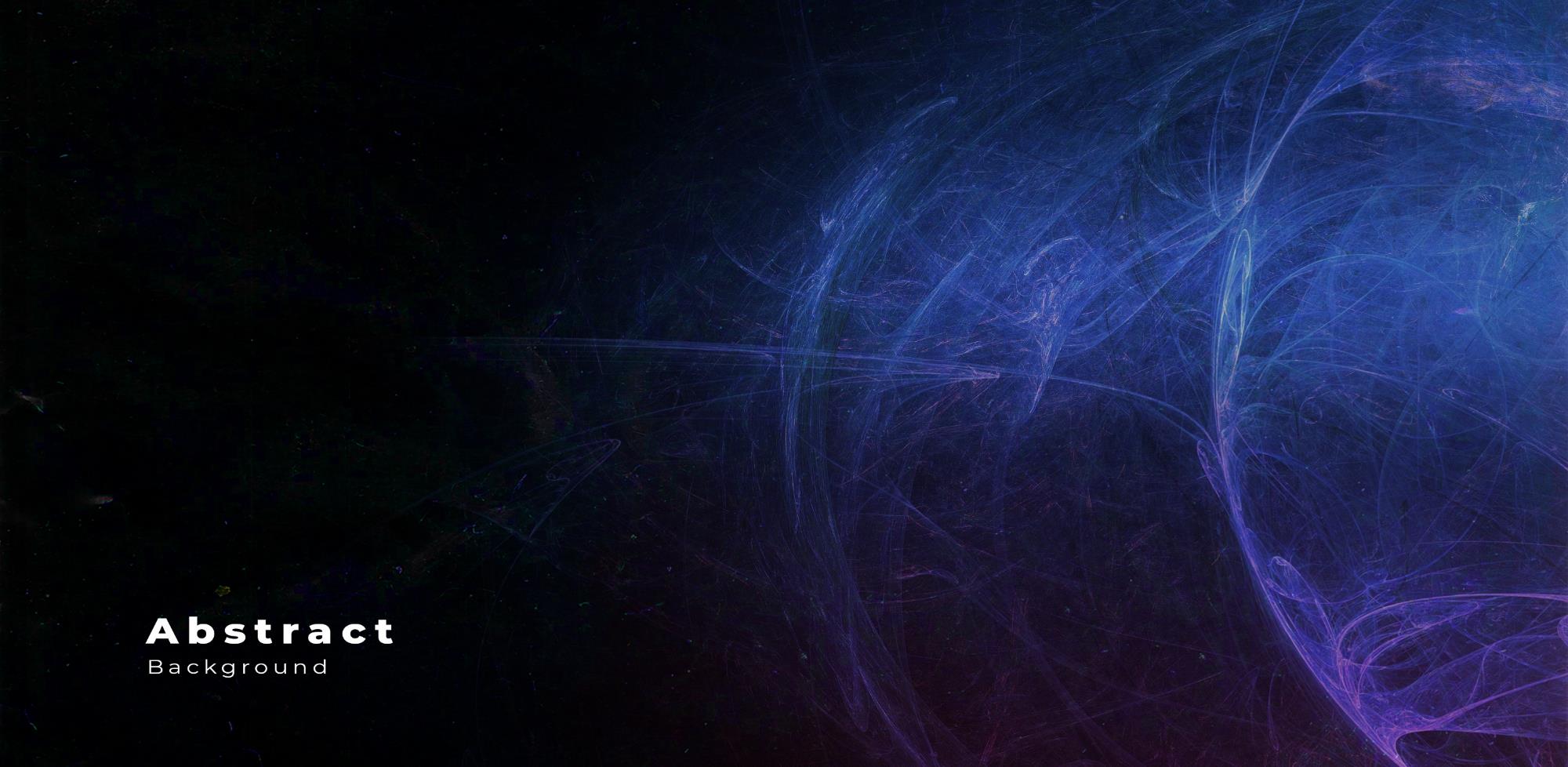 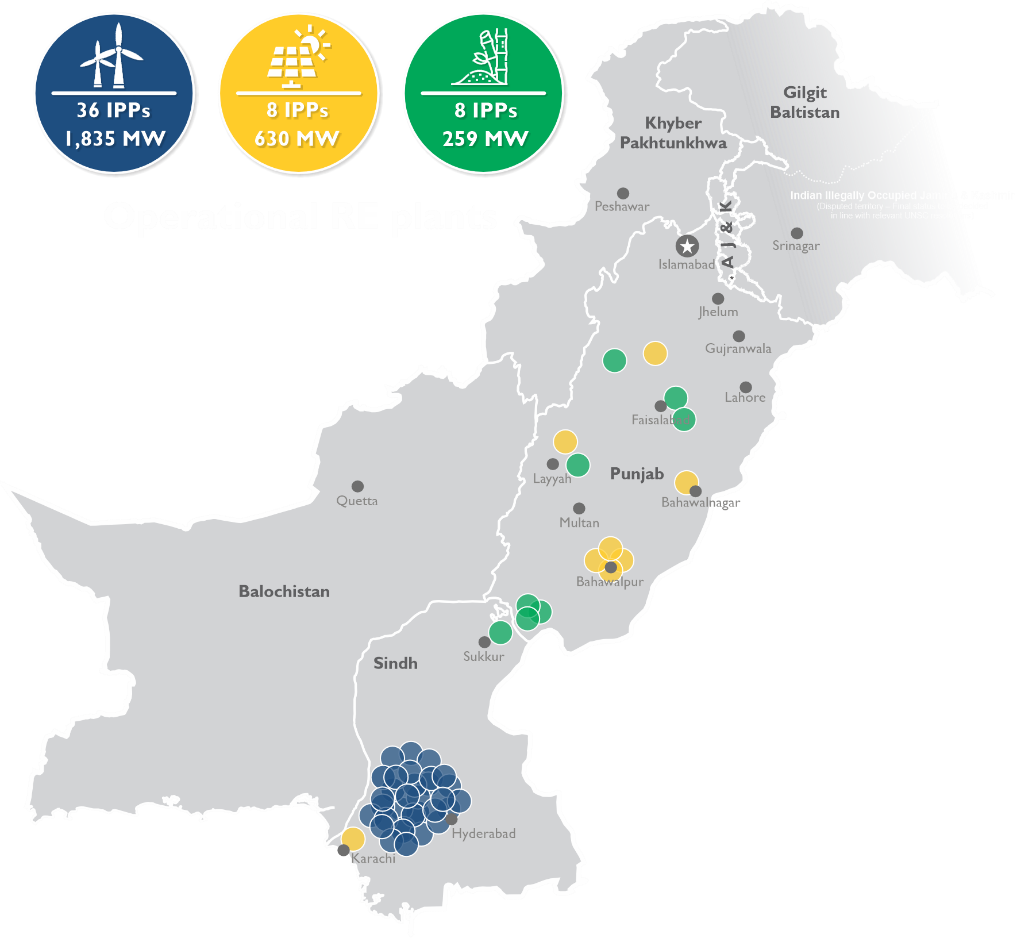 PAKISTAN 
POWER SECTOR 
OVERVIEW
Shahjahan Mirza
Managing Director
Private Power & Infrastructure Board
Government of Pakistan
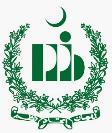 Pakistan Power Sector Overview
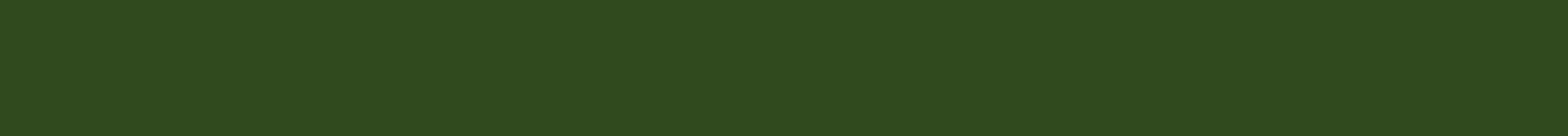 Population of over 240 million - 7% (~ 16.8 million) unelectrified
Per capita electricity consumption ~ 440 kWh - World average 3,081 kWh
Target of 100% electricity access by 2030
Projected demand increase of 4.3% per year, annual addition of 3,556 MW
25-year history of reliable operations of IPPs
To attain SDGs, planned increase of RE share to 62% by 2031, including hydro
Consumers are being encouraged to utilize RE potential by self-generation 
By 2030, CO2 emissions reduction to 198 gCO2/kWh from current 356 gCO2/kWh which is less than the average of regional countries as well as many member countries of the OECD
Transmission & distribution network augmentation - AMI and smart grid installations
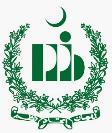 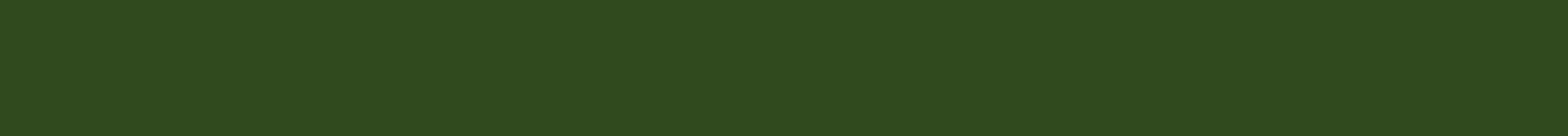 Pakistan Power Sector Overview
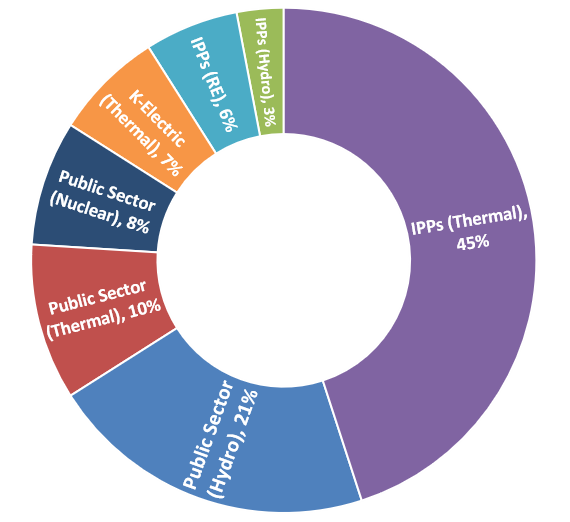 PUBLIC SECTOR 
Hydro		               9,331 MW  (21%)  
Thermal	               4,507 MW  (10%)
Nuclear	               3,545 MW  (8%)
Total	                17,383 MW  (39%)
Hydro 
23.58%

Gas/R-LNG 29.61%

Oil
16.18%

Coal
16.10%

Nuclear 8.03%

Renewable
Energy
6.51%
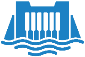 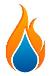 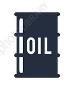 PRIVATE SECTOR 
Hydro IPPs             1,205 MW  (3%)
Thermal IPPs     20,539 MW  (45%)
RE                           2,854 MW   (6%)
KE (Oil/Gas/RE)      2,962 MW   (7%)
Total	                27,560 MW  (61%)
44,943 MW
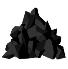 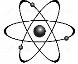 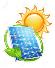 Total                   44,943 MW
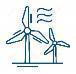 NTDC System    41,981 MW
Pakistan Power Sector Overview
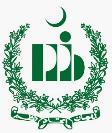 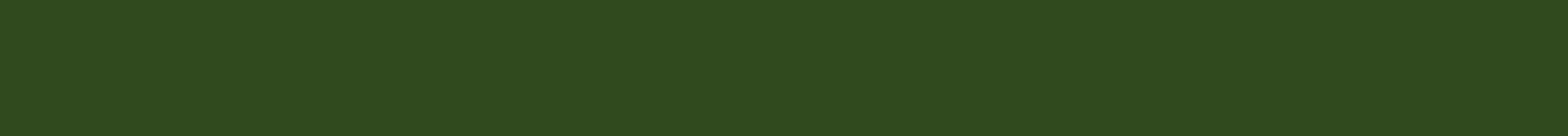 Future RE Additions 

Solar Utility Scale	6,564 MWp
Solar DG			2,000 MW
Solar Net-Metering	4,320 MW
Wind Utility Scale	4,827 MW
Hydro 			3,588 MW

Total:   22,289 MW
2031
Total Installed Capacity 63 GW
Total RE 62%
2023
Total Installed Capacity 45 GW
Total RE 31%
4
Renewable energy potential
Estimated RE potential
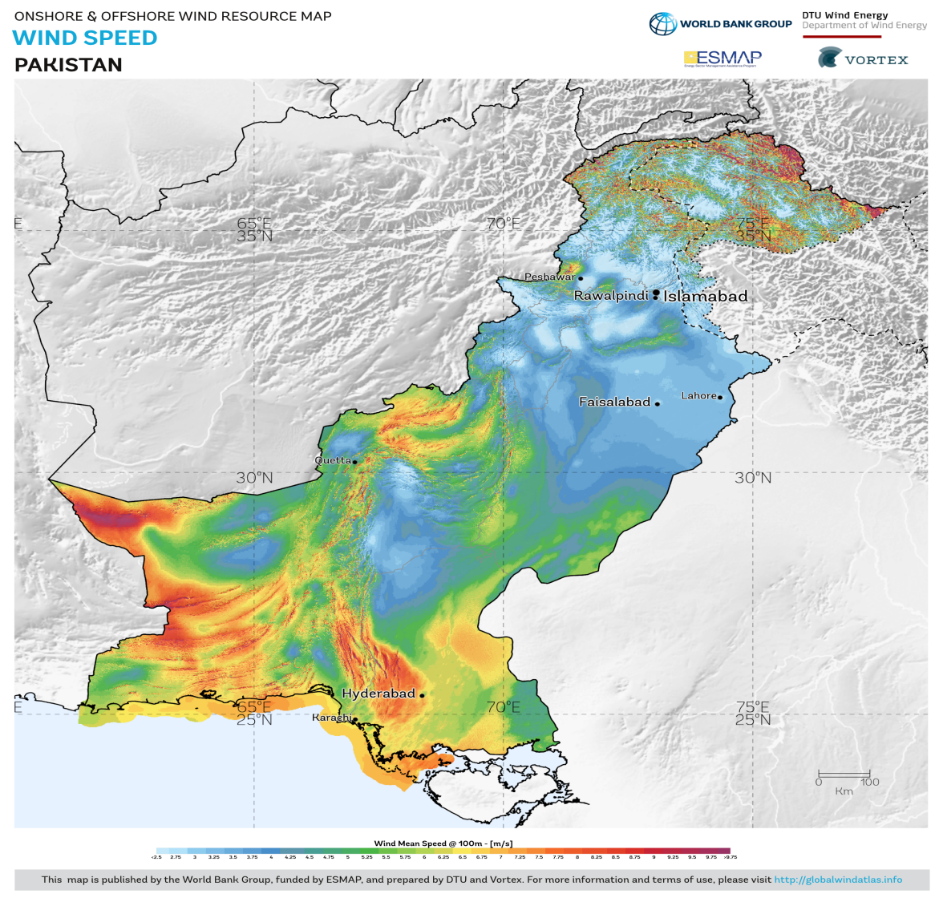 Solar: 2,900 GW
Wind: 132 GW
Hydro: 64 GW
Biomass: 2 GW
Waste-to-energy: 0.4 GW
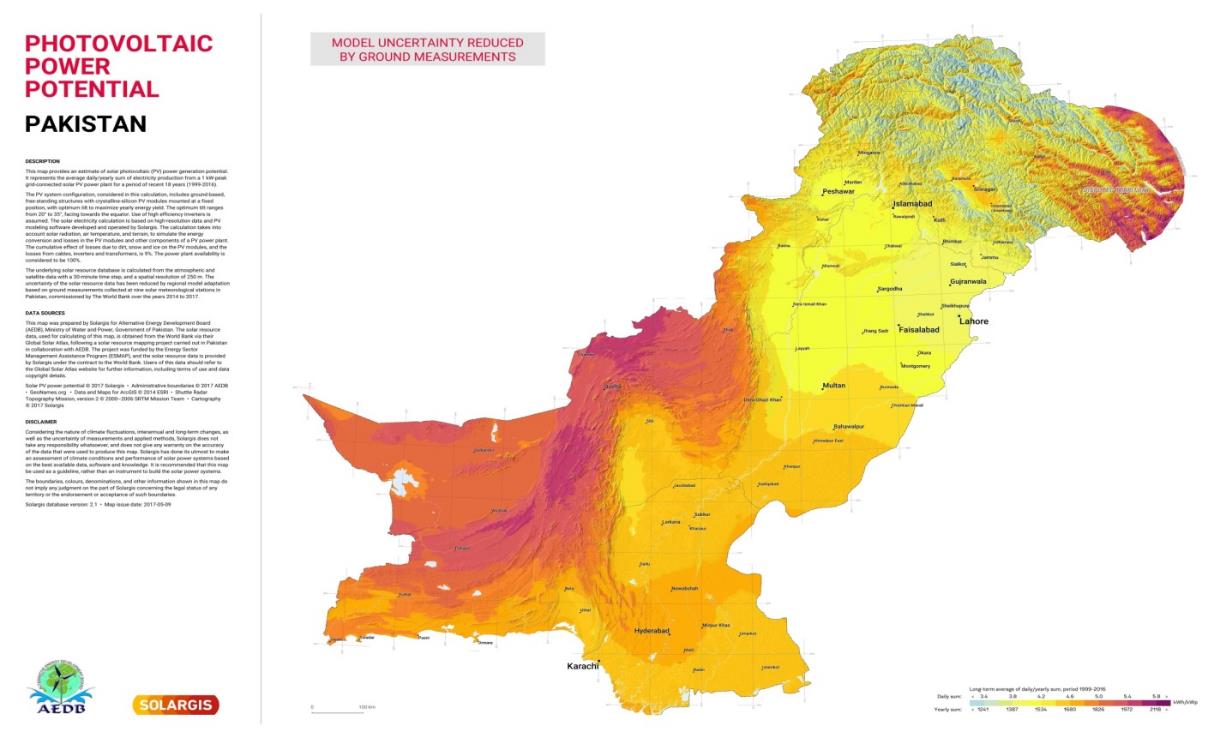 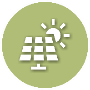 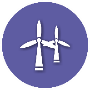 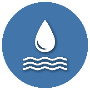 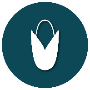 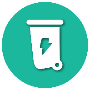 5
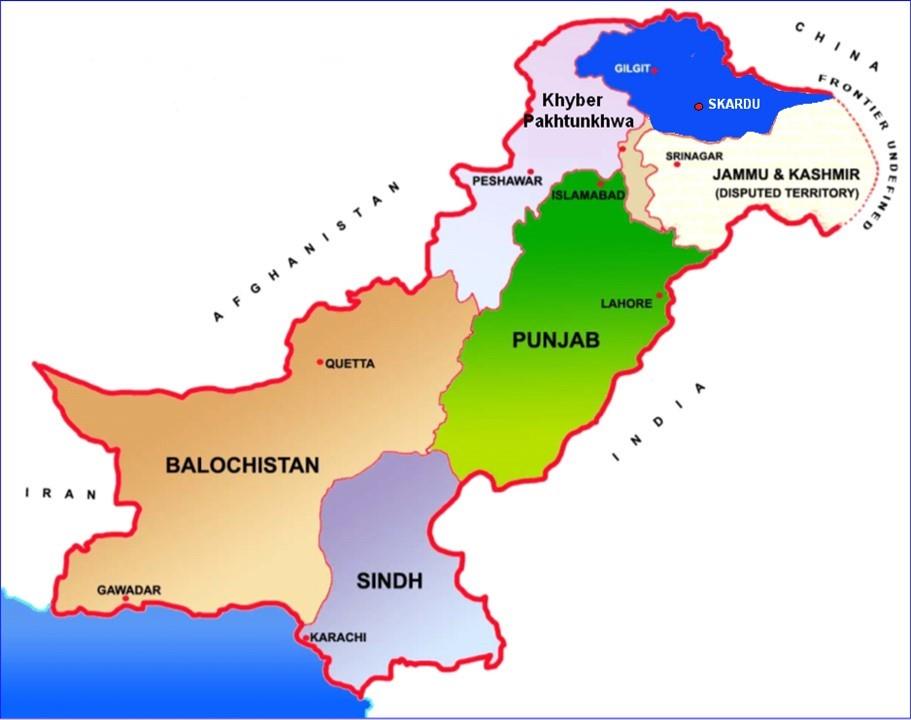 21,162 MW
HYDROPOWER POTENTIAL
64,000 MW
8,296 MW
27,013 MW
7,316 MW
5 MW
208 MW
National Electricity Policy 2021
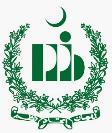 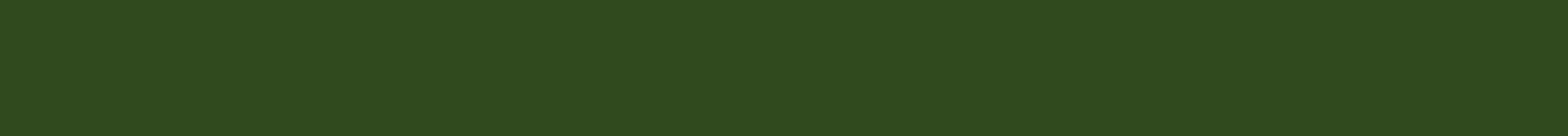 Universal access to electricity through
Optimal utilization of indigenous resources
Integrated planning approach
Efficient, liquid, and competitive market design
Affordable & environment-friendly outcomes for the consumers.
Goals for the power sector
Access to affordable energy
Energy security
Sustainability
Policy Incentives & Security Package
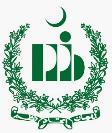 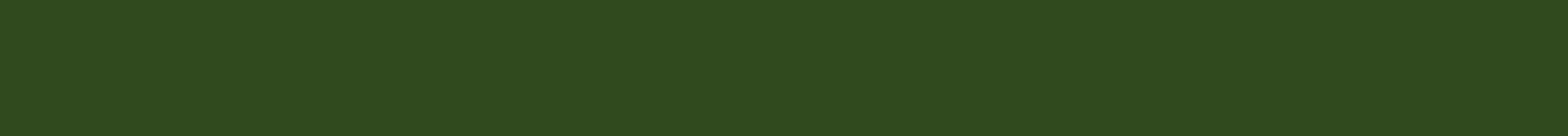 Targets an on-grid ARE generation mix of 20% by 2025 and 30% by 2030
Long-term contracts of 25 to 30 years
Zero import duties on plant and equipment for RE and 5% for hydro
Assurance of power purchase & evacuation
Protection against political force majeure and changes in law
Exemptions from turnover, withholding and sales taxes
Tariff indexation: Inflation (US CPI and Pak WPI), foreign costs USD/PKR parity
GoP-assured conversion of PKR and remittance of foreign exchange
Standard security package: IA, PPA/TSA, FSA/CSA/GSA/WUA and DIA
Three tier dispute resolution mechanism including arbitration under LCIA / UNCITRAL rules
GoP assurance including compensation in case of termination of project
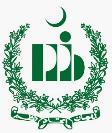 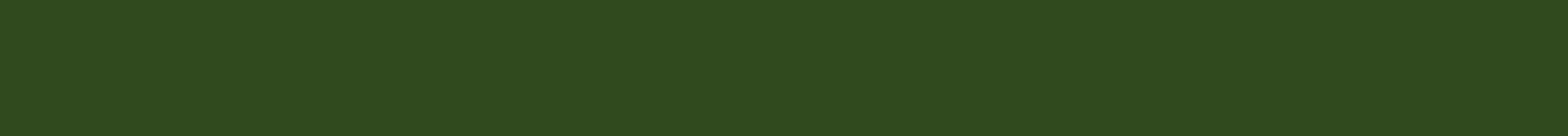 FRAMEWORK GUIDELINES FOR FAST TRACK SOLAR PV INITIATIVES 2022
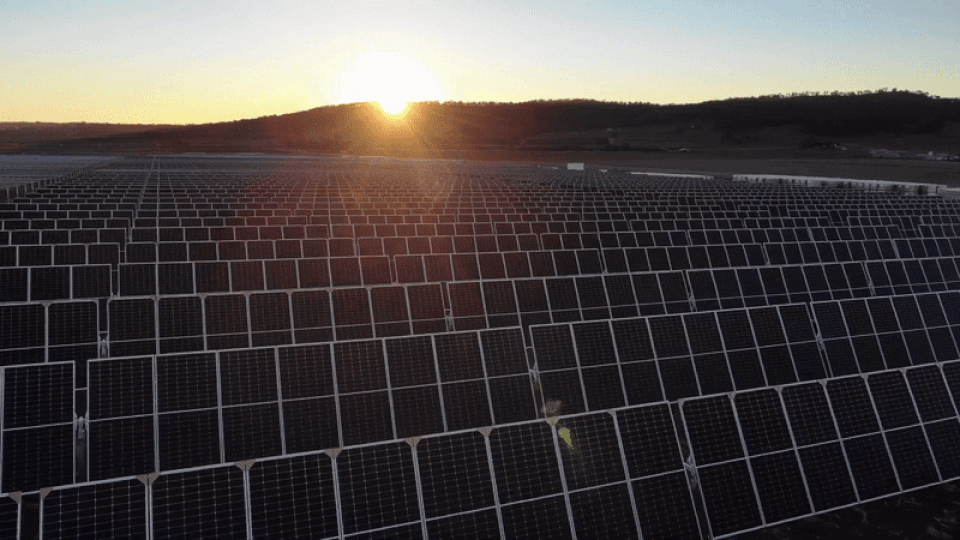 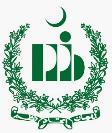 Framework Guidelines
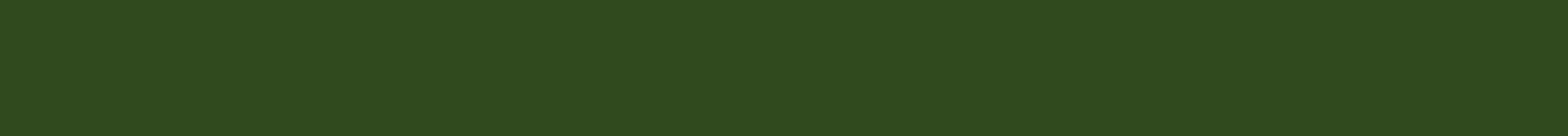 GOP approved framework guidelines for the following solar PV initiatives:
Substitution of expensive imported fossil fuels with solar PV energy – 6 GW
Solar PV generation on 11 kV feeders – 2 GW
Solarization of public buildings – 1 GW
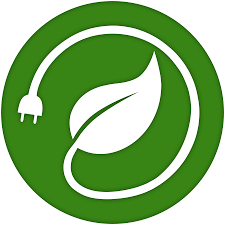 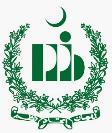 Framework Guidelines
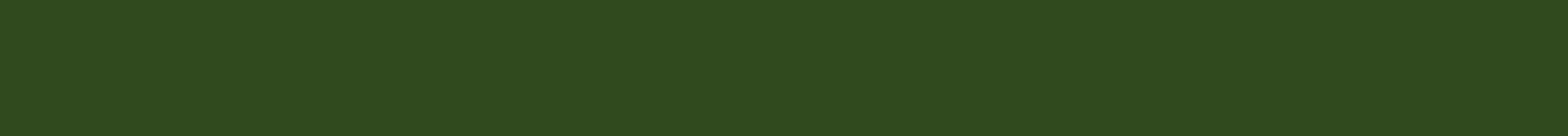 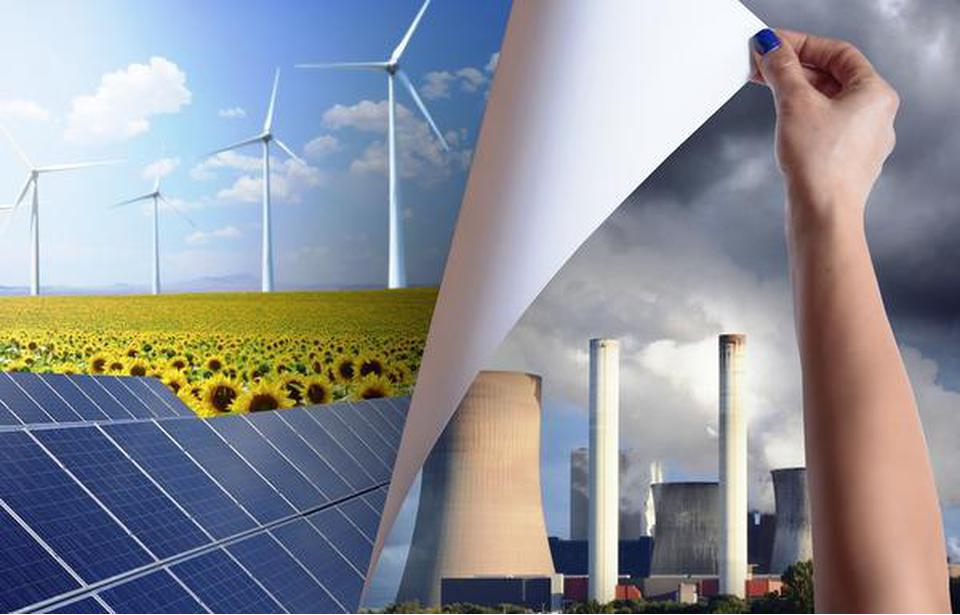 Straight-Line Tariff through single-stage, two-envelope bid process
80% $ Indexation of Tariff on quarterly basis
Adjustment on account of interest rate variations (SOFR & KIBOR) allowed
GOP to purchase all Power on 25 Year BOOT basis
GOP to provide land and power off-take
GOP to provide exemption from all Import related Duties and Taxes
In addition to GOP Guarantee, the energy payment also ensured through direct debit mechanism
15% income tax on profits and gains of IPP
COD within 10-24 months of Financial Closing
Foreign Exchange requirement for installation of Projects shall be arranged from abroad
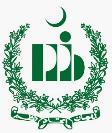 600 MWp Solar Project at Kot Addu / Muzaffargarh
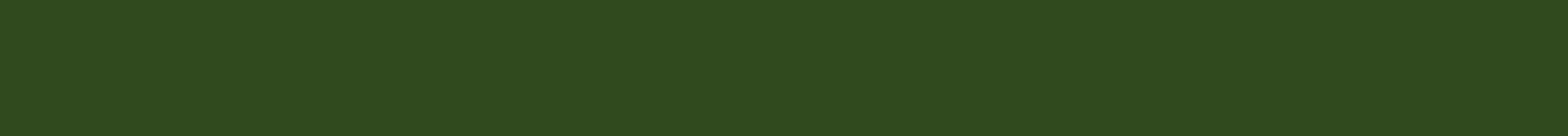 First 600 MWp PV project to be developed in Kot Addu / Muzaffargarh, Punjab
Project Site is finalized keeping in view the resource availability, existing grid infrastructure, water availability and close proximity with load centers
Land for the Project will be provided by the Federal Government on Lease basis
Feasibility Studies required to facilitate the bidders to finalize their bids have been carried out and made part of the RFP 
RFP was floated on Sept. 10, 2023 and can be purchased prior to Bid submission deadline
Bid submission deadline is Dec 11, 2023
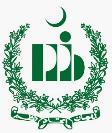 Investment Opportunities in Pakistan’s Liberalized Power Market
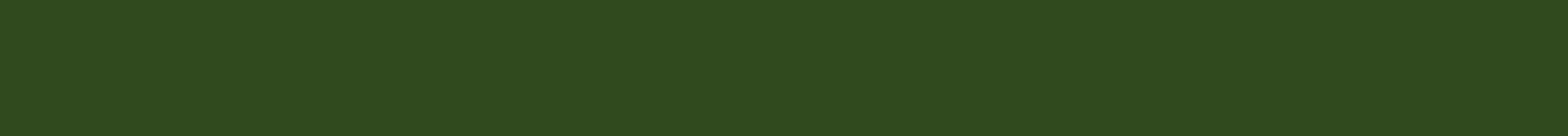 Privatization & management contracts
Private lines & open wheeling access
IPPs, merchant& captivegeneration
G
G
G
Generation
Transmission
Distribution
Competitive Supplier
(1 MW or more)
1
Merchant sales – through wheeling arrangements on the grid
Trader
C
Three types of power transactions are allowed in the new wholesale market:
2
B2B transactions – opportunity for REs to integrate at a relatively fast pace
3
Bilateral contracts with DISCOs – generation capacity additions through open auctions
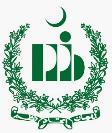 Future Plans & Opportunities
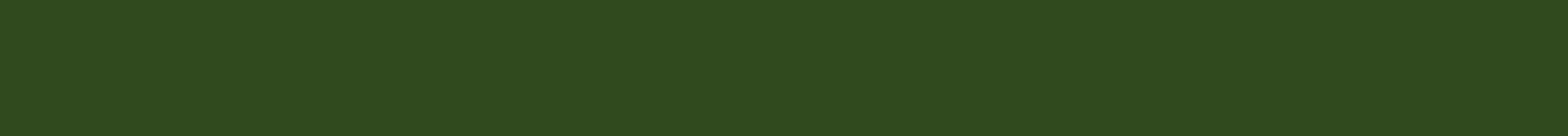 Development of large scale ARE projects to achieve the targets set by Government
Construction of transmission lines through private sector investment
Local manufacturing of solar panels and other RE equipment ~ policy to be announced soon
ARE projects based on new-technologies (e.g. solar thermal, geothermal) 
Development of distributed generation based ARE projects on B2B mode
Establishment of ARE based mini/micro grids in urban and rural areas
Pumped-storage hydro power projects
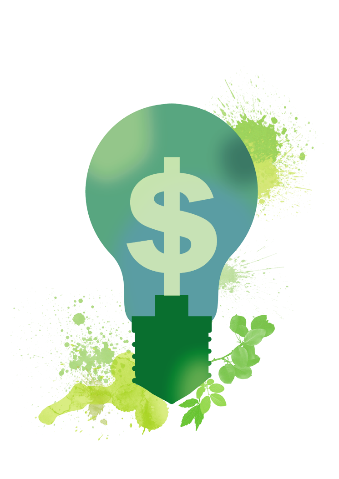 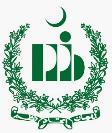 Investment Opportunities
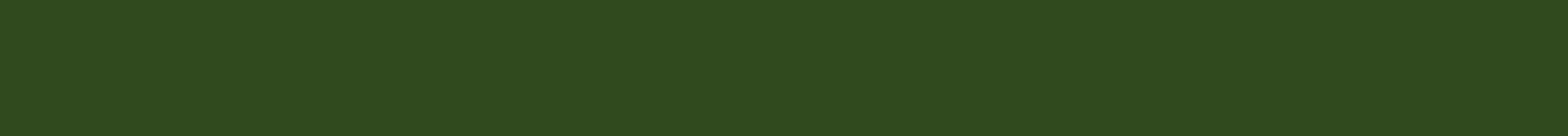 Following hydro power projects are available for investment:
132 MW RAJDHANI HYDROPOWER PROJECT 
HPP PROJECT AT RAJDHANI AZAD JAMMU & KASHMIR
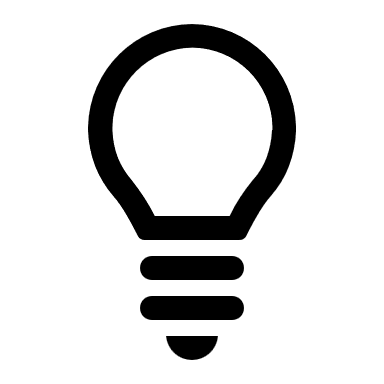 14 – 15 %
Construction
5 years
Internal Rate of Return (IRR)
Plant Capacity
132 MW
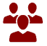 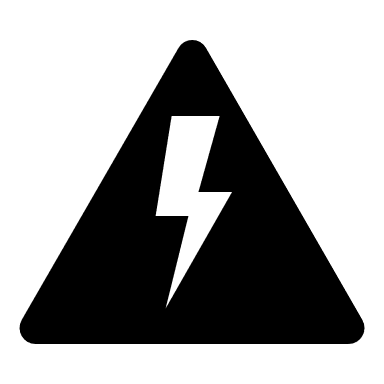 694 GWh
Annual output
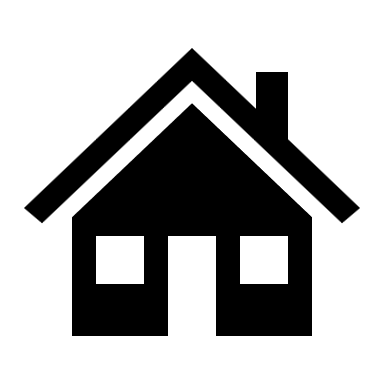 185 K                       Electrified   
Households
Costs and projections, USD 300 million
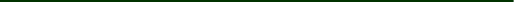 Feasibility Study
A fresh Feasibility Study is to be carried out by the Sponsors
Final to be determined by NEPRA
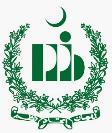 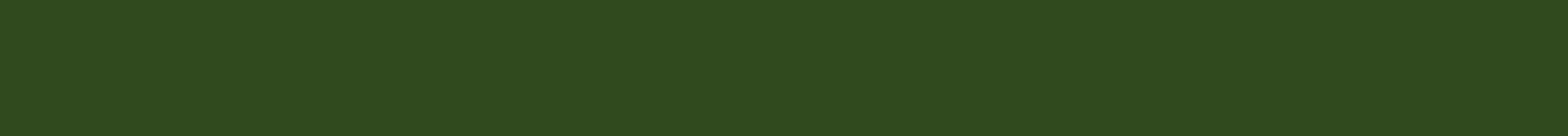 Thank You
Private Power & Infrastructure Board
Government of Pakistan
www.ppib.gov.pk